Струнные музыкальные инструменты. Найди лишний??
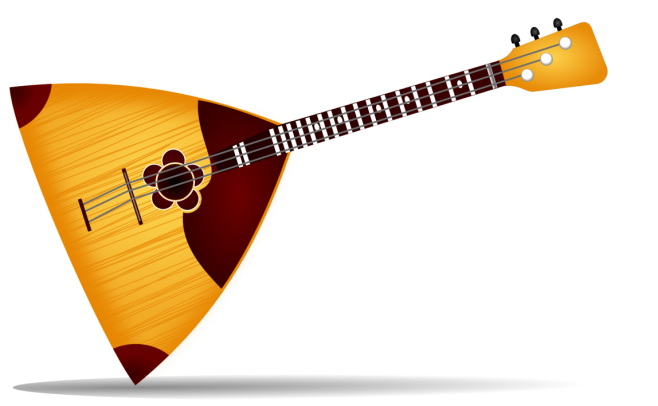 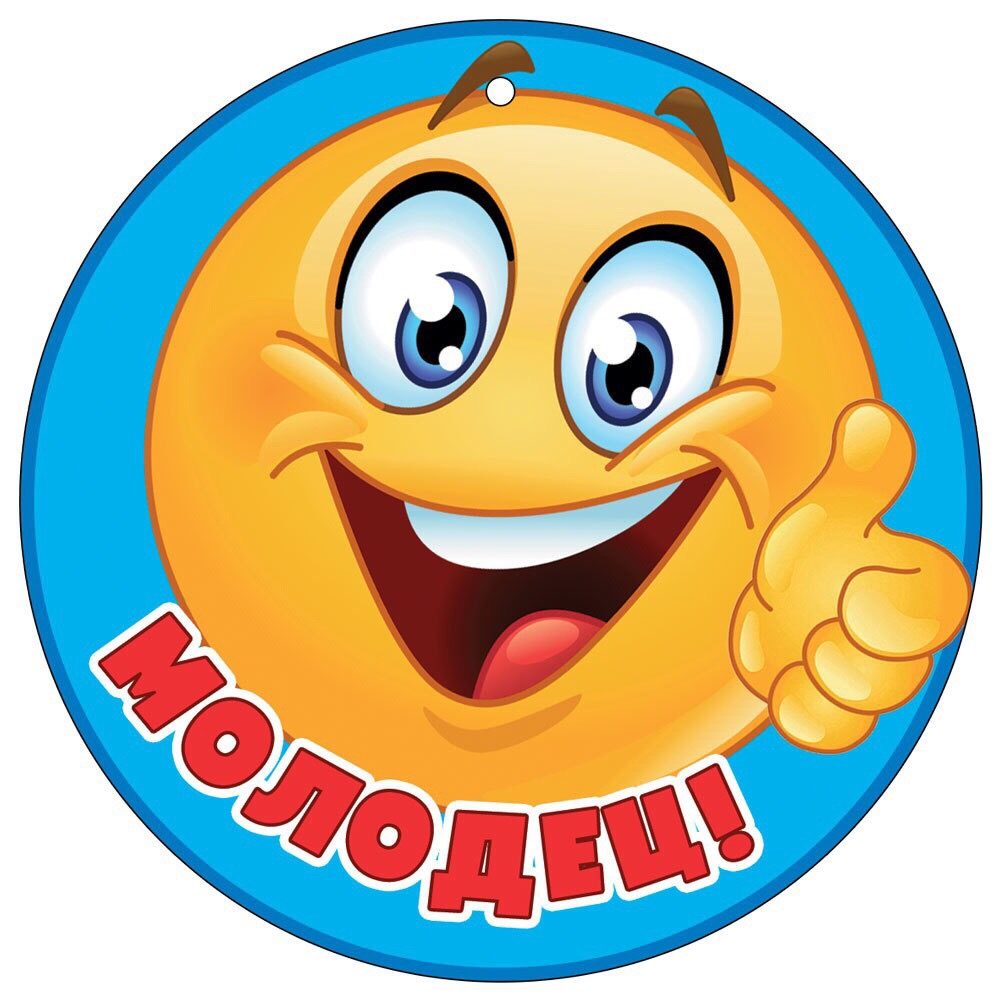 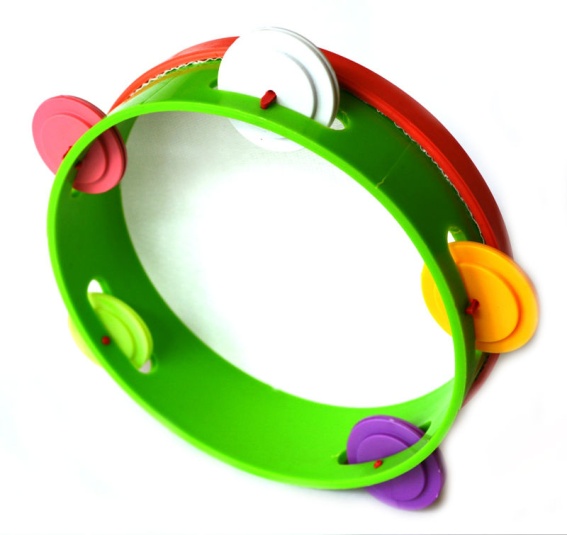 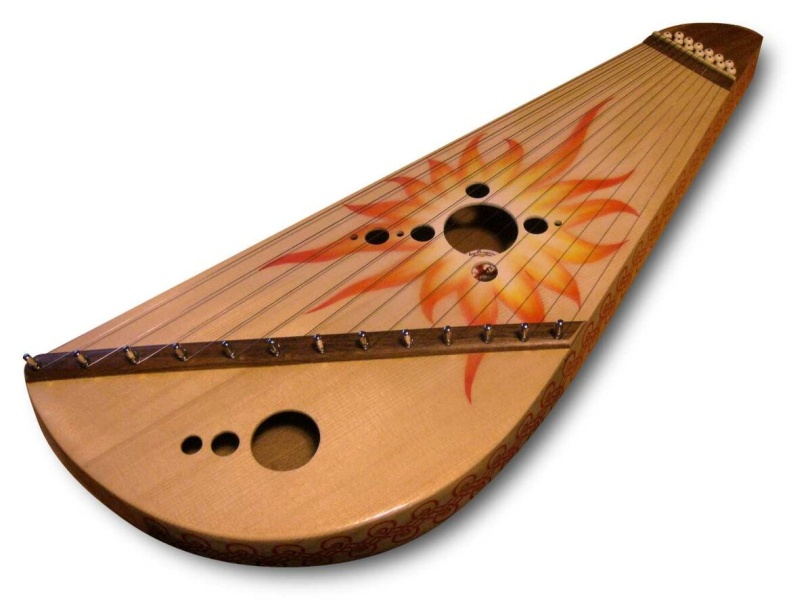 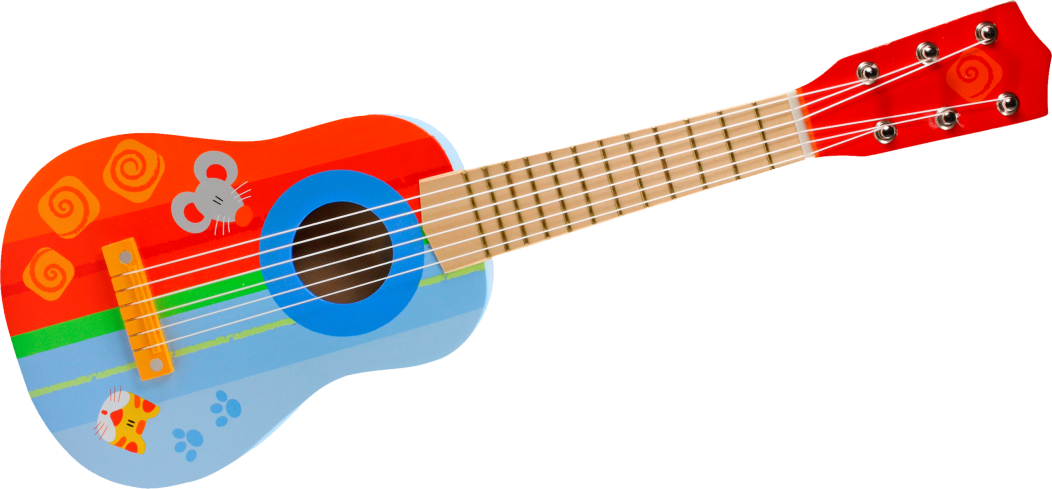 Клавишные музыкальные инструменты. Найди лишний??
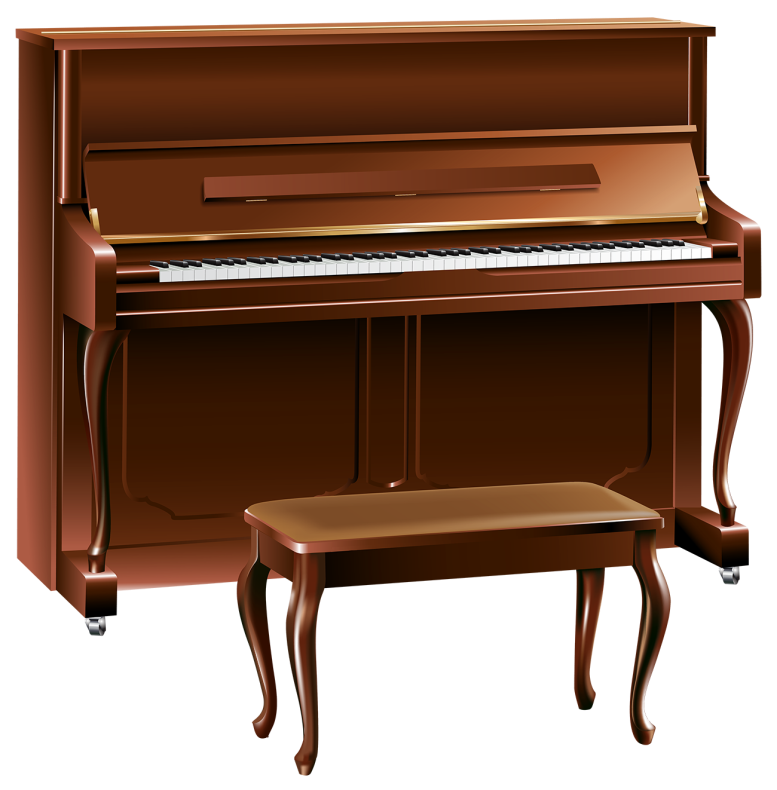 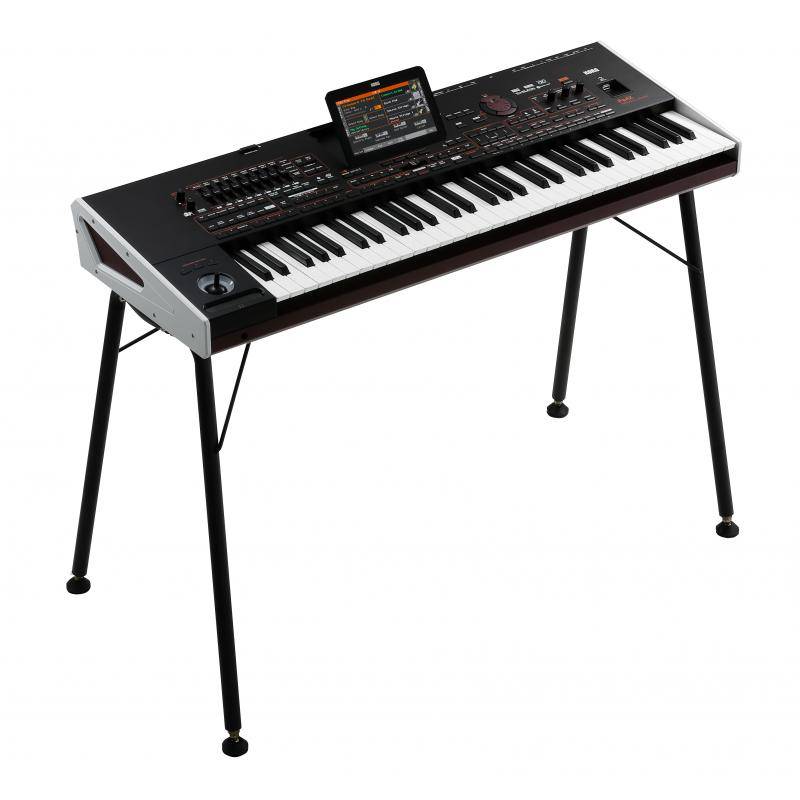 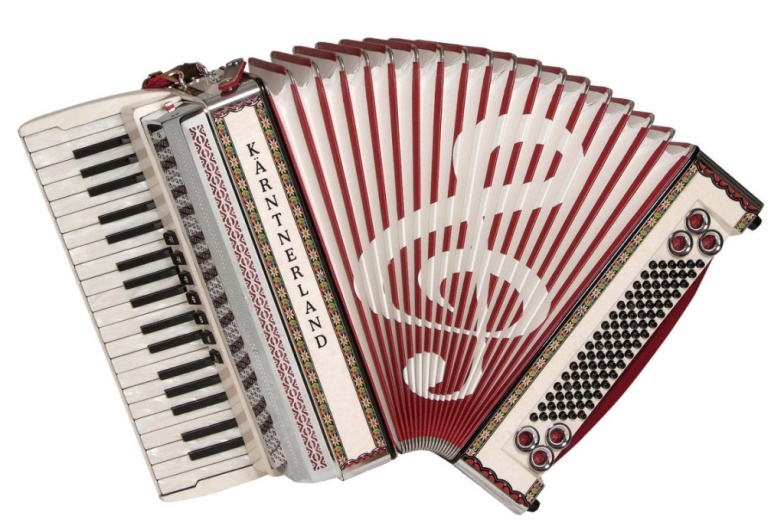 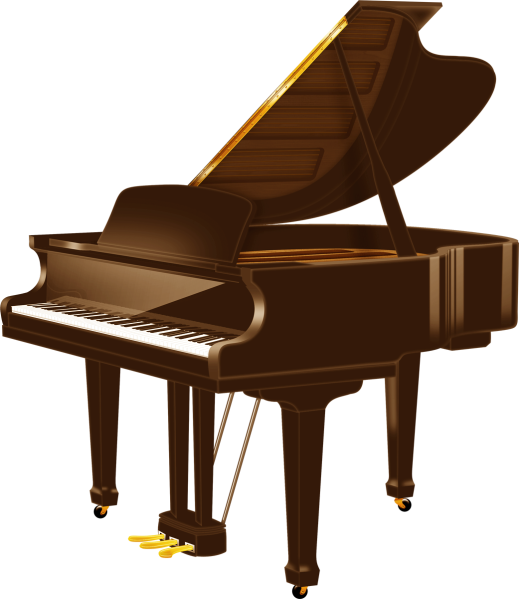 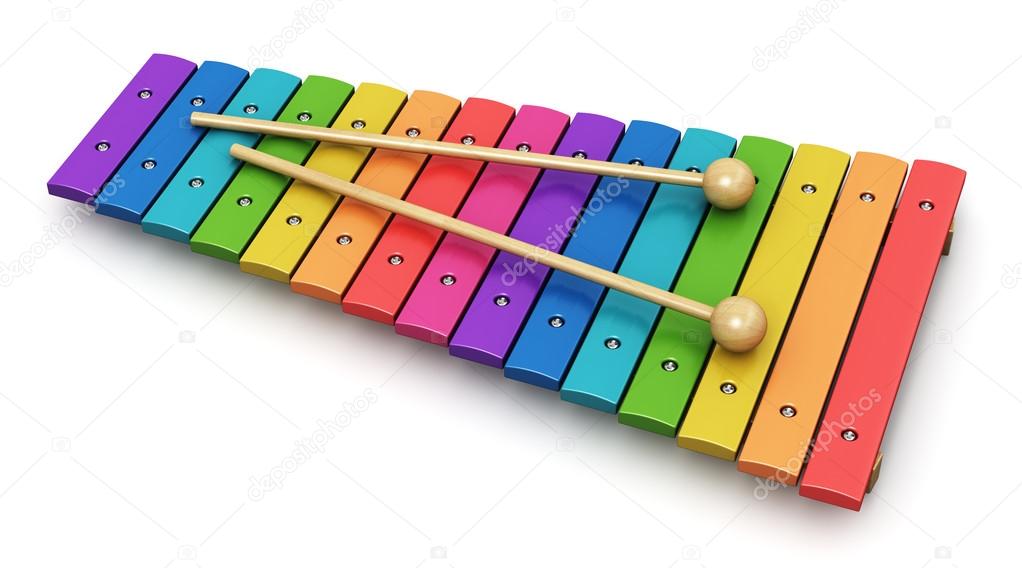 Ударные музыкальные инструменты. Где лишний?
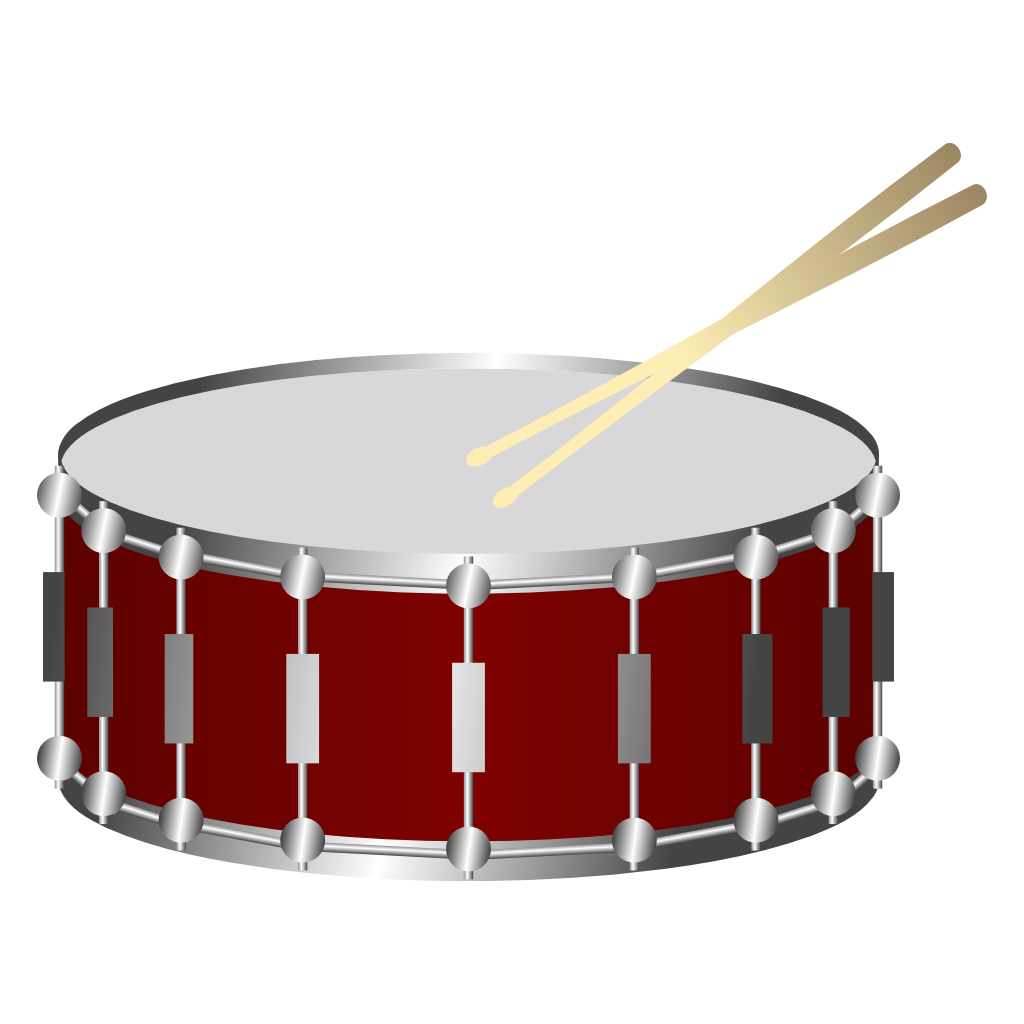 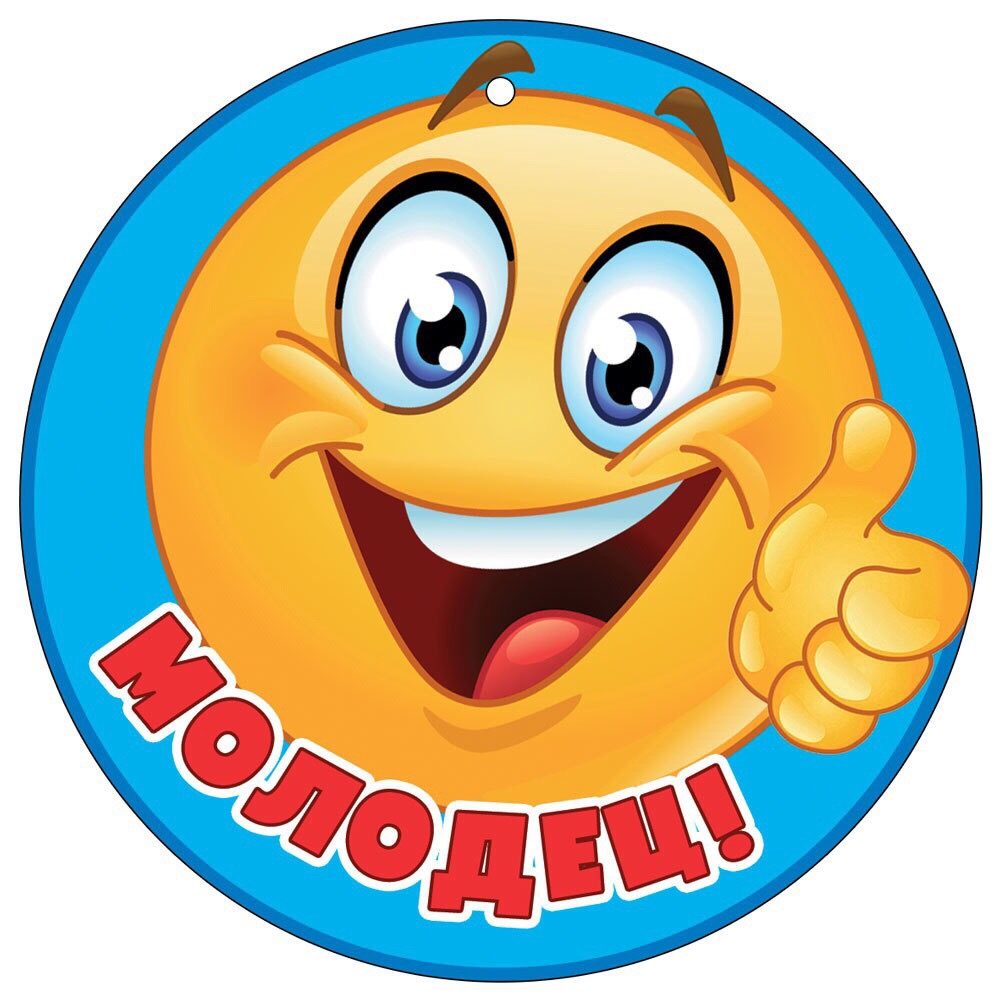 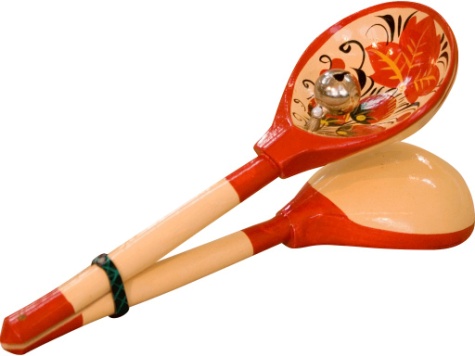 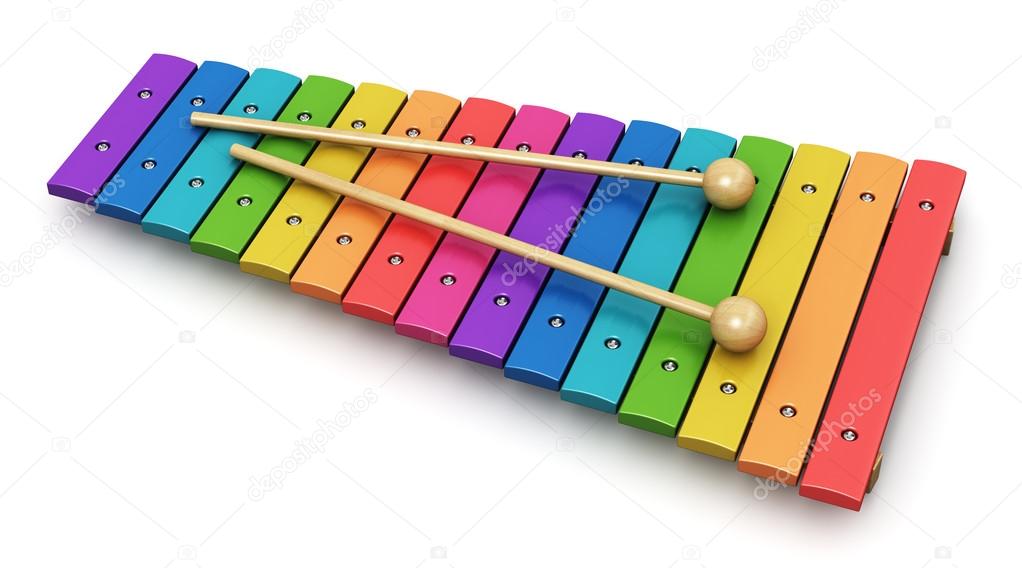 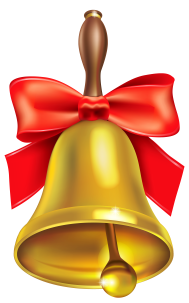 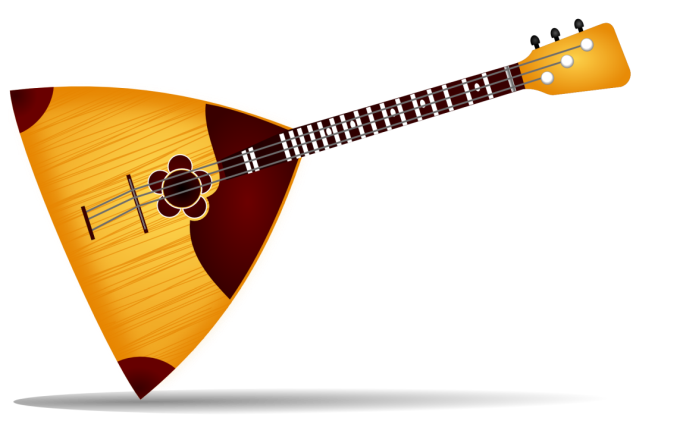 Музыкальные духовые инструменты. Найди лишний?
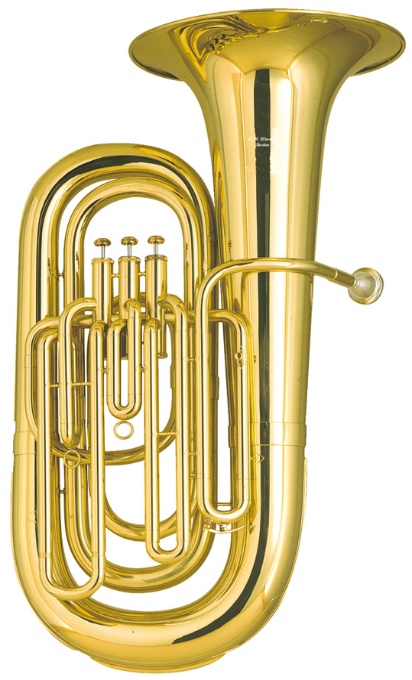 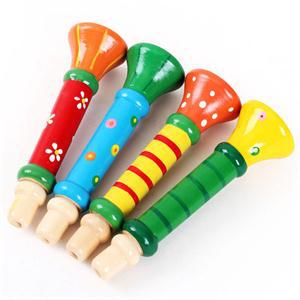 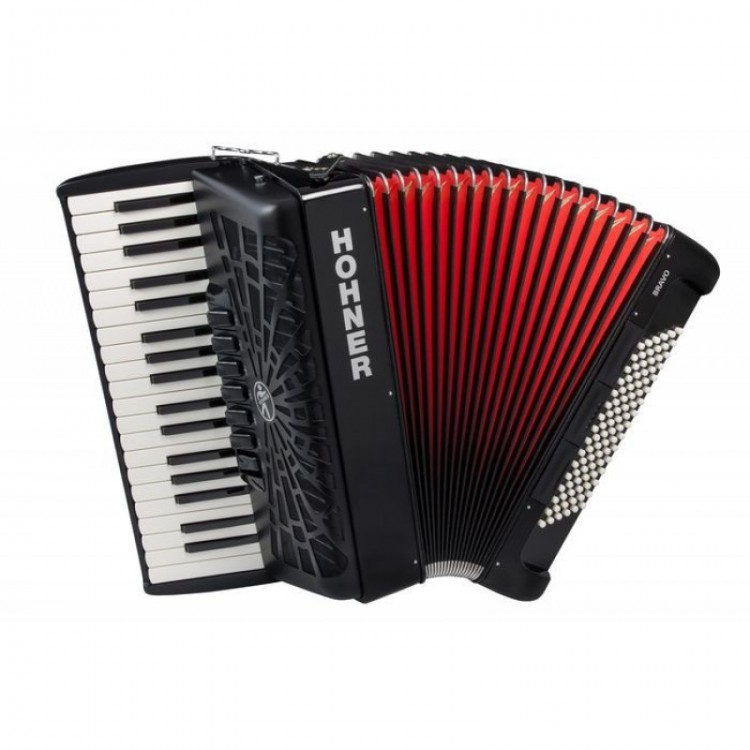 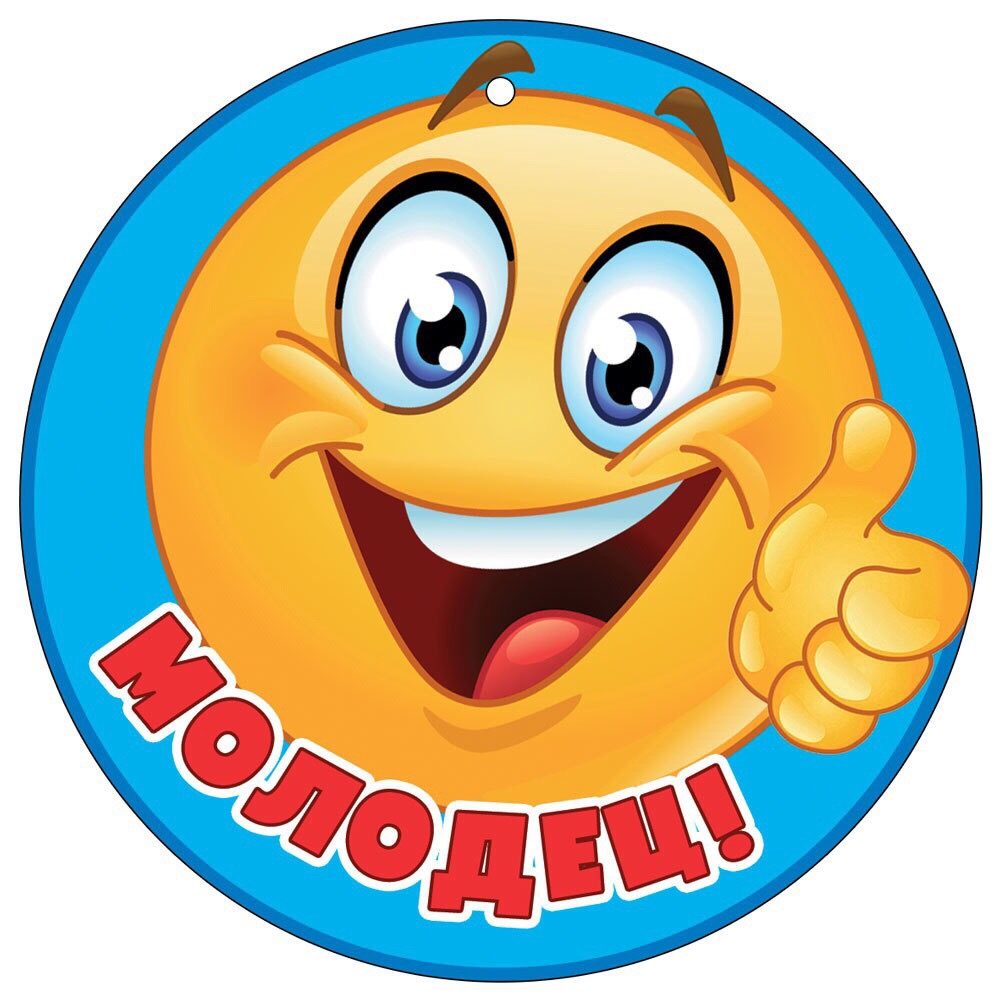 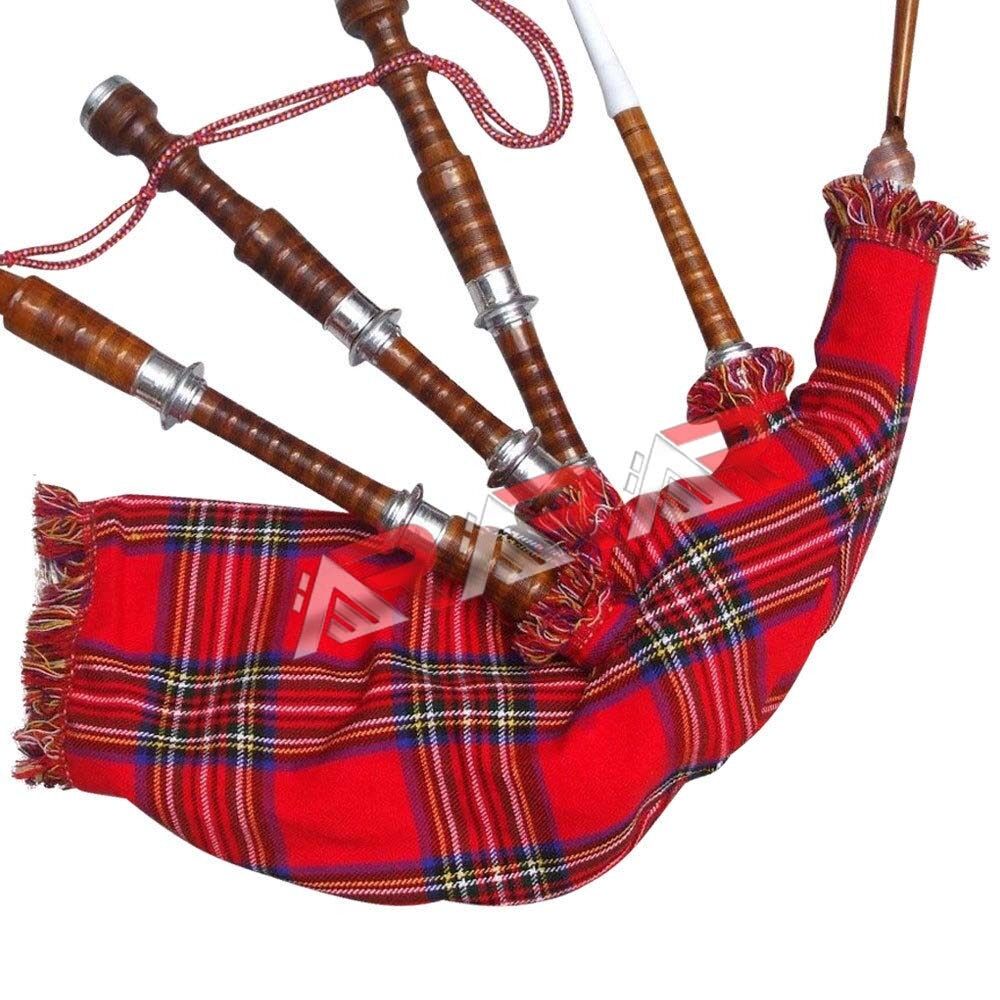 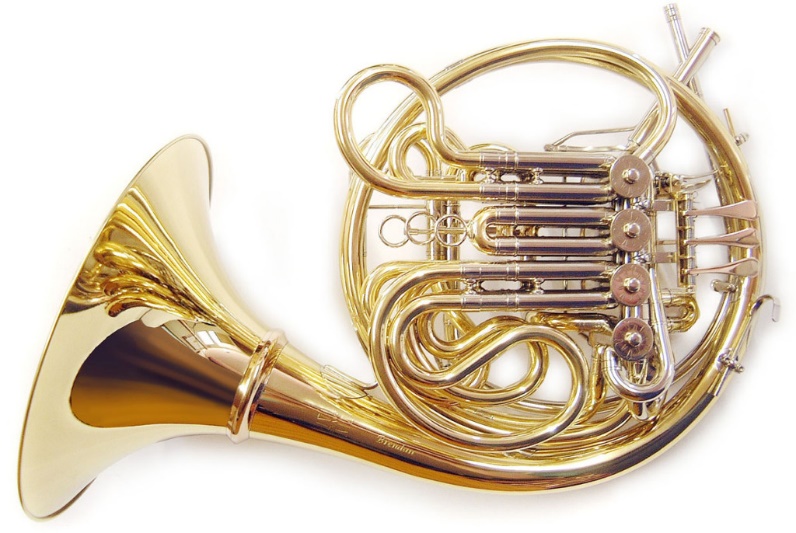